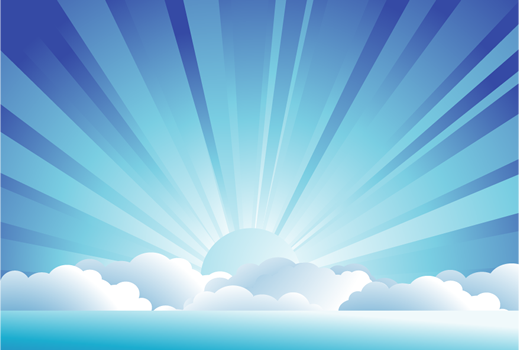 HOLY HOLY
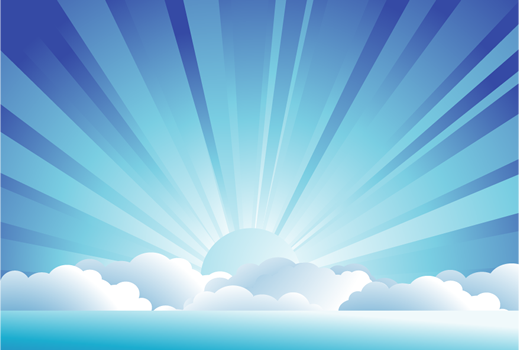 Holy Holy, Holy Holy, 
Holy Holy Holy, Holy Holy.
Holy Holy, Holy Holy, 
Holy Holy Holy, Holy Holy.
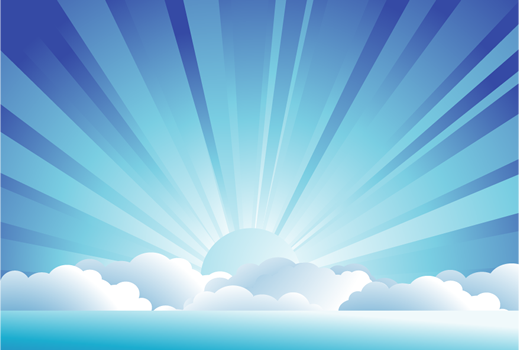 If you see a speck in your brother’s eye
Don’t criticise, don’t criticise  
Until you’ve taken the log 
out of your own eye. 
How can you see to help your brother out
If you’re blinded by a log.
There’s no doubt you’ve got to take that log 
out of your own eye.
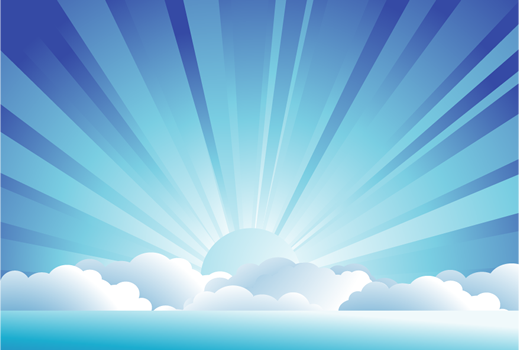 You’ve got to go to the Lord, 
you’ve got to go to Him
Confess your guilt, 
confess your sin
Start up your life again 
with the Lord’s blessing.
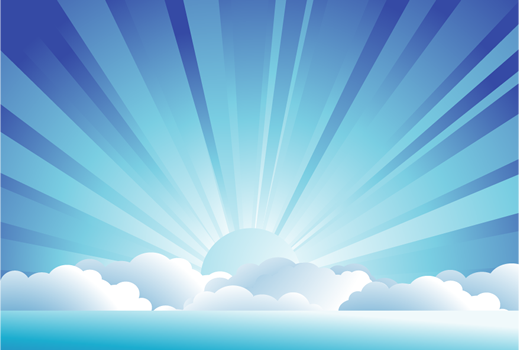 Holy Holy, Holy Holy, 
Holy Holy Holy, Holy Holy.
Holy Holy, Holy Holy, 
Holy Holy Holy, Holy Holy.
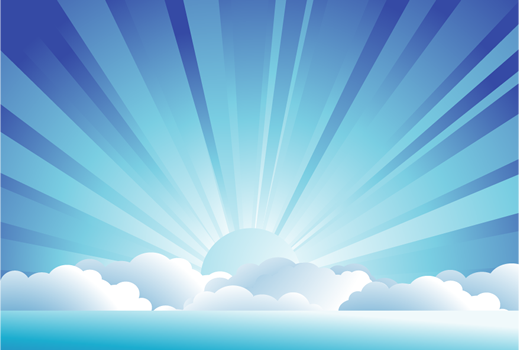 If you see a speck in your brother’s eye
Don’t criticise, don’t criticise  
Until you’ve taken the log 
out of your own eye. 
How can you see to help your brother out
If you’re blinded by a log.
There’s no doubt you’ve got to take that log 
out of your own eye.
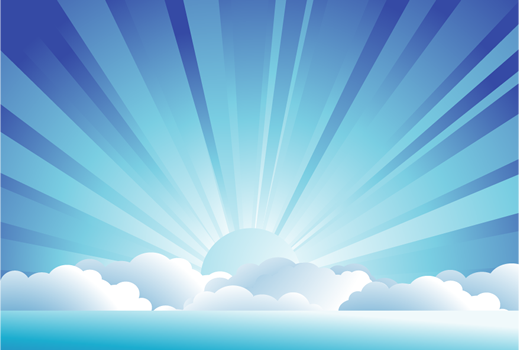 If you come to God with an open heart
If you’re sorry for your sins 
and want to make a new start
He will forgive you and make you holy.
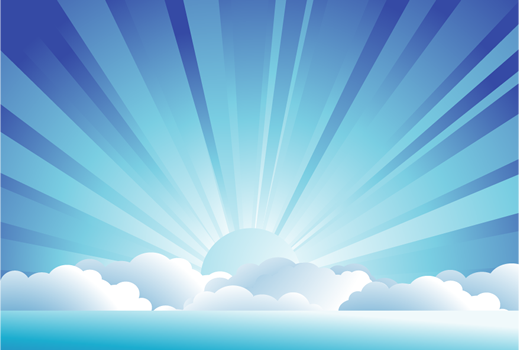 Holy Holy, Holy Holy, 
Holy Holy Holy, Holy Holy.
Holy Holy, Holy Holy, 
Holy Holy Holy, Holy Holy.